www.thescienceteacher.co.uk  | resources for science teachers who like to think
Longitudinal
Transverse
Put the words and drawings from the slide onto your Venn diagram.
matter is not transferred
Particles vibrate at right angles to the direction in which the wave moves.
electromagnetic radiation
sound
Mexican wave
seismic waves
water waves
transfer of energy
waves on a rope
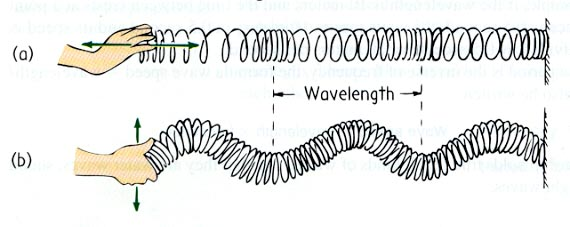 medium
Particles of the medium are temporarily displaced.
slinky movement
Particles of the medium vibrate in the same direction as the wave moves.
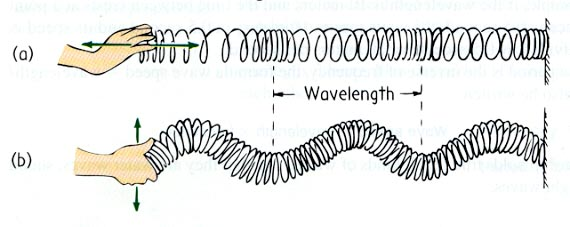